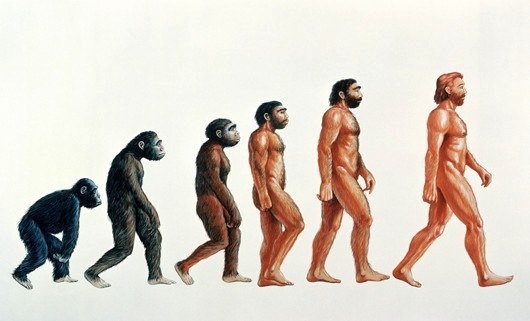 Происхождение    человека
Презентация к уроку для 9 класса 
Подготовила Выскребенцева С.В. учитель химии и биологии МБОУ СОШ №6 ст. Октябрьской Крыловского 
р-она Краснодарского края
Цели и задачи:
Обобщить    и систематизироватьзнания о  происхождении человека;    этапах эволюции человека;    роли биологических и социальных факторовна разных стадиях антропогенеза.
Определите систематическое место человека в природе.
1. Царство:
2. Тип:
3. Подтип:
4. Класс:
5. Подкласс:
6. Отряд:
7. Подотряд:
8. Семейство:
9. Род:
10. Вид:
Млекопитающие,
приматы,
позвоночные,
человекообразные обезьяны, 
животные,
человек, 
хордовые,
гоминиды(люди),
плацентарные, 
человек разумный
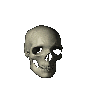 Проверь  себя
Царство Животные 
Тип  Хордовые 
Подтип  Позвоночные 
Класс  Млекопитающие 
Подкласс  Плацентарные 
Отряд  Приматы 
Подотряд Человекообразные обезьяны
Семейство Гоминиды 
Род  Человек 
Вид  Человек разумный
Доказательства происхождения человека от животных
Эмбриологические
 Сравнительно -         анатомические 

 Палеонтологические 
 Физиологические
Эмбриологические доказательства
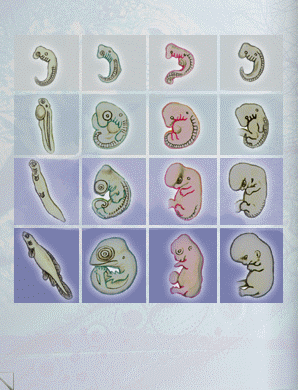 Сравнительно - анатомические
Палеонтологические доказательства
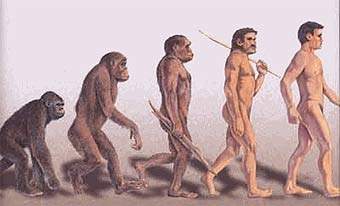 Физиологические доказательства
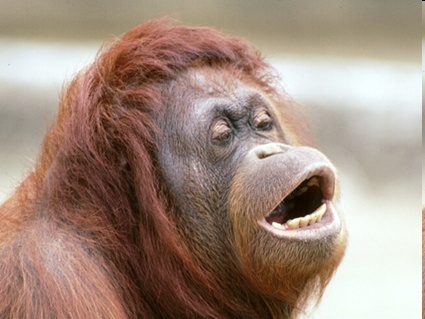 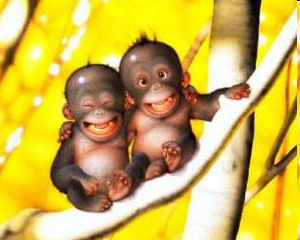 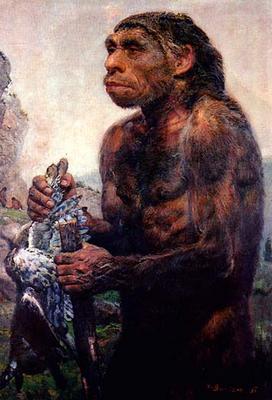 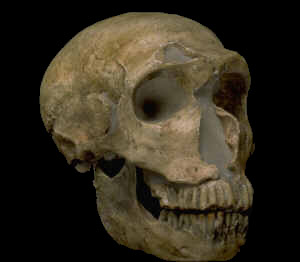 неандерталец
Жил  200 000 – 28 000 лет назад;
    Рост 150 - 158 см,    коренастое тело с массивными мышцами.
   Объем мозга - как у современных людей.
   Отличался  низким лбом, выступающим затылком, надбровными дугами.
    Умел разводить огонь.
 Питался почти исключительно мясом (охота, каннибализм).
Кроманьонец
Они ходили на двух ногах, имели рост около180 см;
     мозг объёмом около 1600см3,  высокий прямой лоб, развитый подбородочный выступ;
     жили в жилищах, пользовались огнём, изготавливали  орудия из кремния, кости;
      у них было развито искусство.
Homo erectus      Человек прямоходящий
Они ходили на двух ногах, имели рост  около 170 см,
мозг объёмом около 900 – 1200 см3, очень покатый лоб, не имели  подбородочного выступа,
 пользовались огнём, изготавливали  из камня примитивные скребки и свёрла.
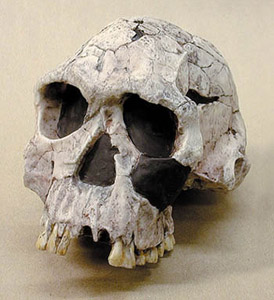 Homo habilis
возраст 2,4 – 1,5 млн. лет;
найден в основном в Восточной Африке; 
объем черепа около 670 куб. см;
Изготавливал примитивные каменные орудия - грубо обработанную гальку («Олдувайская культура»);
основной тип питания - падальщик;
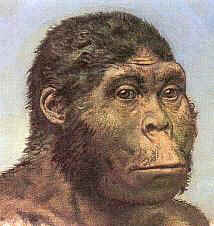 парантроп                парантроп         эфиопский               бойсей
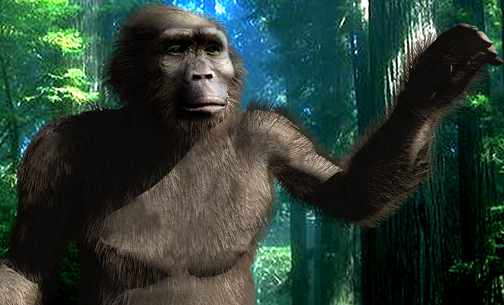 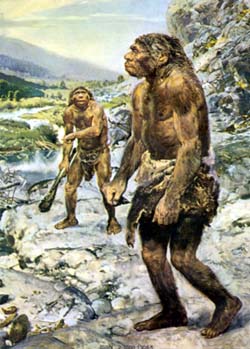 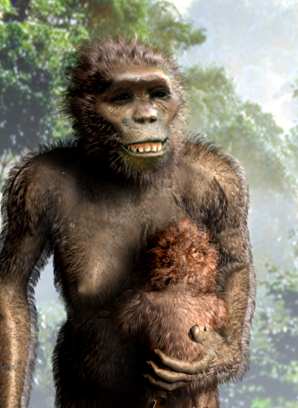 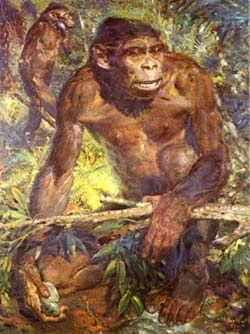 Спасибо за внимание